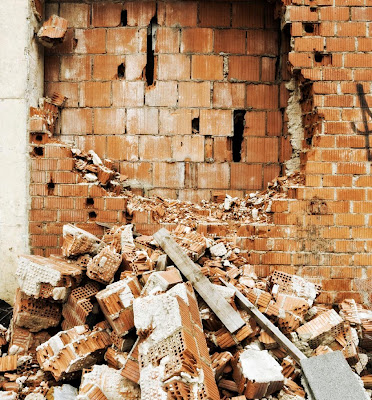 VISION
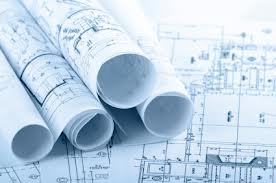 Purpose---------------Why?  Mission----------------How?  Vision---------------Where?
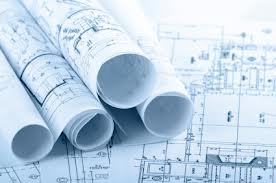 Heavenly Visionvs.Human Vision
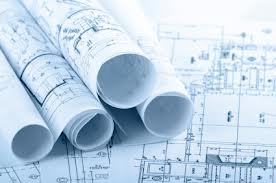 Picture Yourself in Five Years
Where do you think you will be?Where do you think you should be?Where do you think God wants you to be?
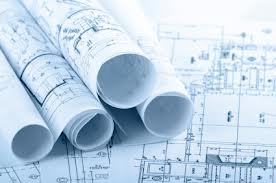 A Vision Begins With A Concern
Nehemiah 1:1-4
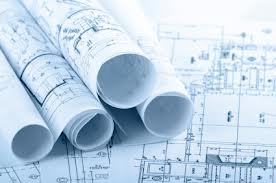 The Next Step is Prayer
Nehemiah 1:4-11
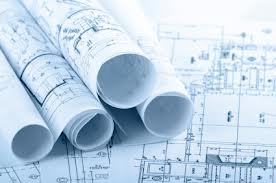 But Wait!
Nehemiah 2:1
Isaiah 40:28-31
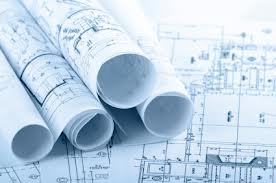 WHY WAIT?
A vision needs time to mature.We need time to prepare.
We can’t rush God.
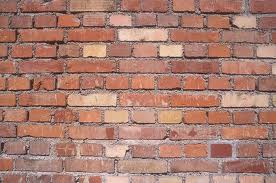 Enlist Others In The Concern and Ask For Their Involvement
Nehemiah 2:2-8
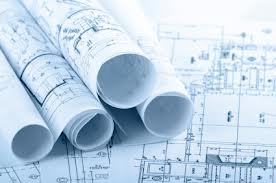 GOOD IDEA or GOD’S IDEA?
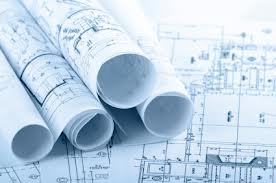 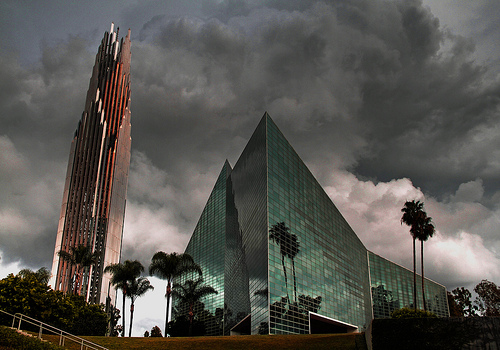 Crystal Cathedral
Anaheim, CA
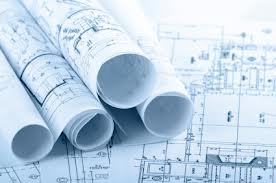 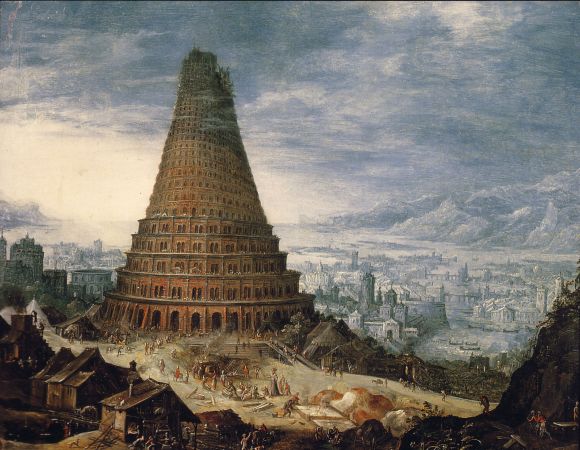 The Tower of Babel
Genesis 11
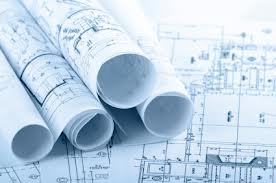 Is There a Moral Imperative?
Nehemiah 2:18,20
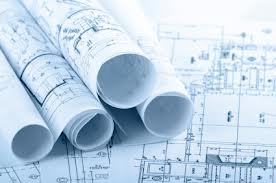 Is it in God’s Heart?
Acts 13:22
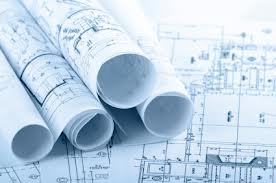 Waiting Time Not Wasted Time
Pray- Nehemiah 1:11Plan- Nehemiah 2:1-11Budget- Nehemiah 2:8
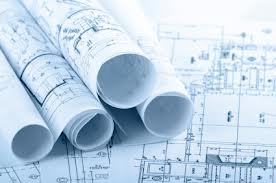 Nehemiah’s Plan
Convince the King to allow him to leave
Convince the King for financial support
Get letters from the King to the governors
Work out a deal with Asaph for lumber
Ask the King for official recognition
Organize and equip the people of Jerusalem
Begin construction
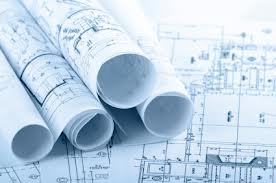 Walk BeforeYou Talk
Nehemiah 2:12-16
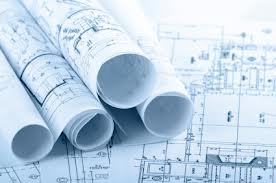 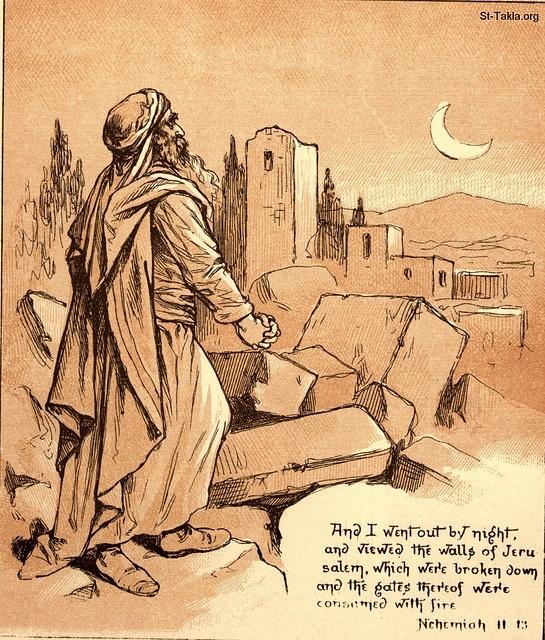 Nehemiah
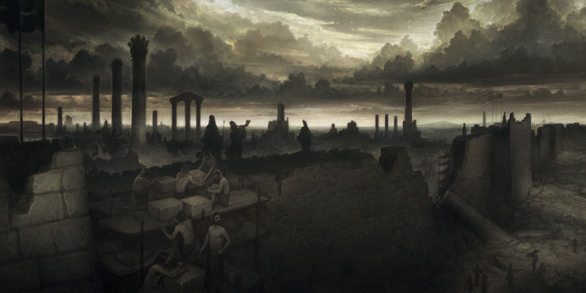 Why don’t we investigate?
Impatience--------Genesis 25:29-34
Pride---------------Proverbs 16:18
Fear-----------2 Timothy 1:7
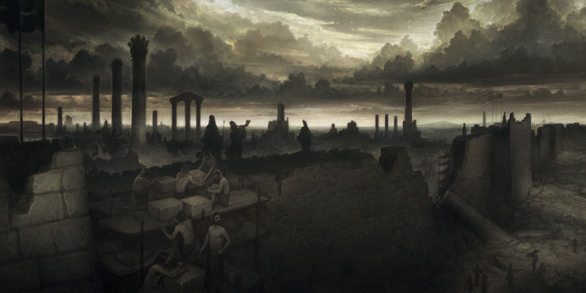 What difference will it make if I…
Rebuild this wall?
Get right with God?
Save my family?
Teach my children?
Finish school?
Start a career?
Get out of debt?
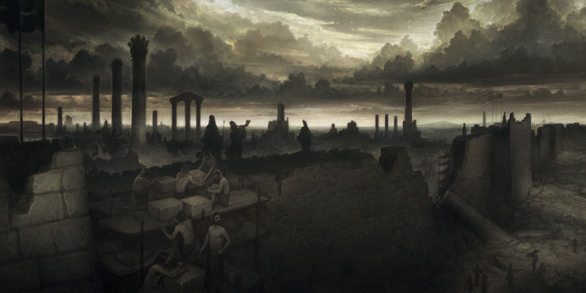 Time to go public
The problem-------------------------------------------------------vs. 17

The Solution-------------------------------------------------------vs. 17

Why something must be done-----------------------------------vs. 17

Why we must act now---------------------------------------------vs. 18
Nehemiah 2:17-18
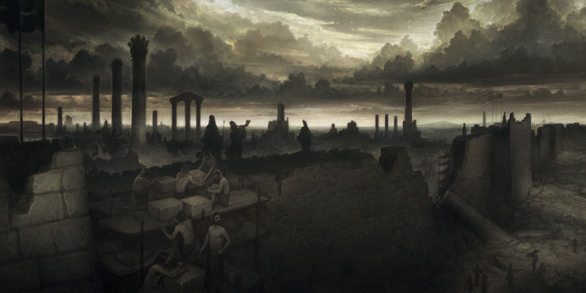 Let’s Go to Work!
Nehemiah 3
Nehemiah 4:6
Nehemiah 6:15-16
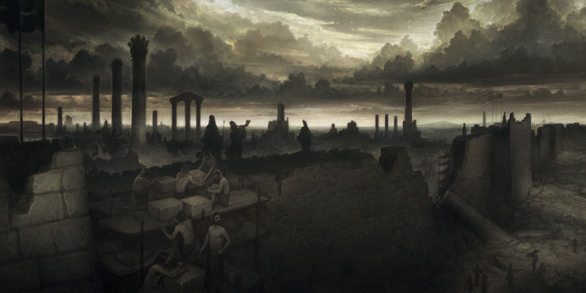 What about criticism?
Checks our resolve-----------------------------------------------4:1-5

Refines our vision---------------------------------4:15-17 and 6:2-3
Nehemiah
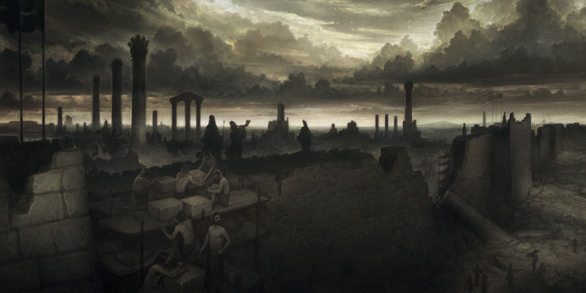 Don’t ignore problems
Nehemiah 5:1-13
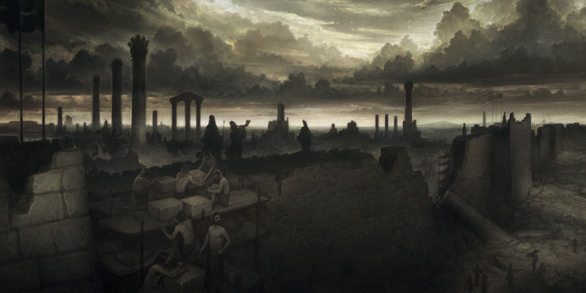 Lead with integrity
Nehemiah 5:14-19
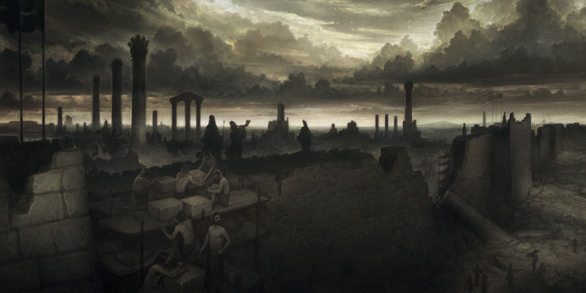 A vision is what could and should be.a plan is a guess as to the best way to accomplish the vision.
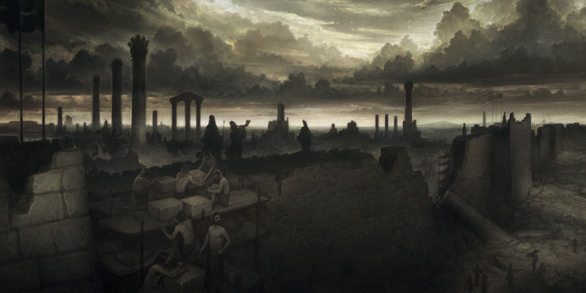 Plans change.visions are refined.
Nehemiah 5:14-19
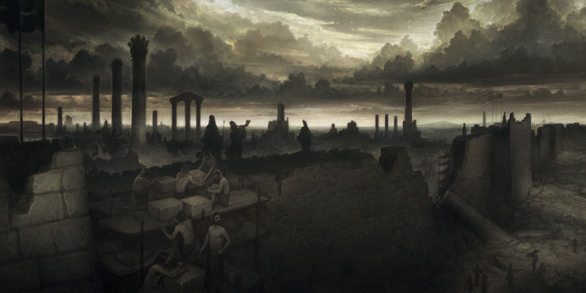 Visions thrive when there is unity!
Nehemiah 4:14
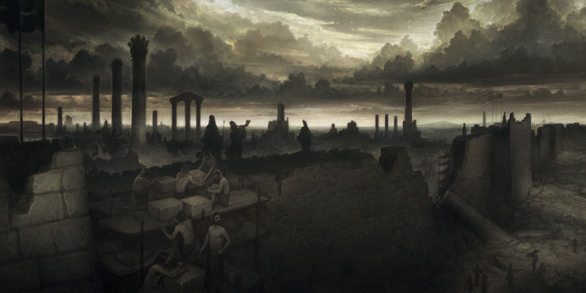 Lead, don’t control.Resolve differences face to face.believe the best in team members.
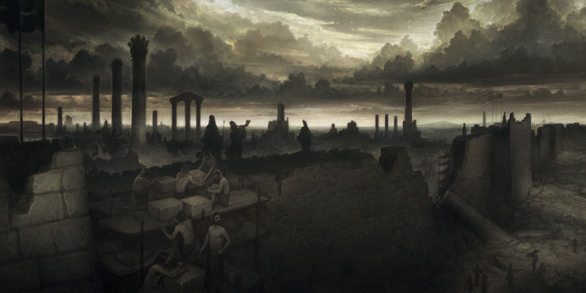 Distractions to visions
Opportunities
Criticisms
fear
Nehemiah 6:1-14
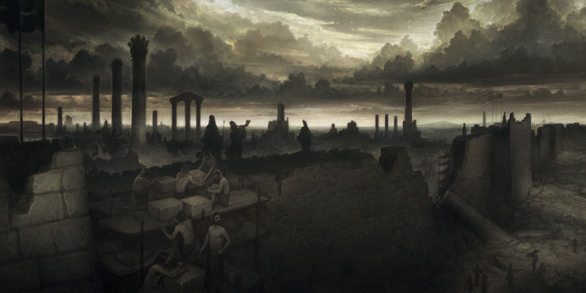 Celebrate by giving God the glory
Nehemiah 8:1-6